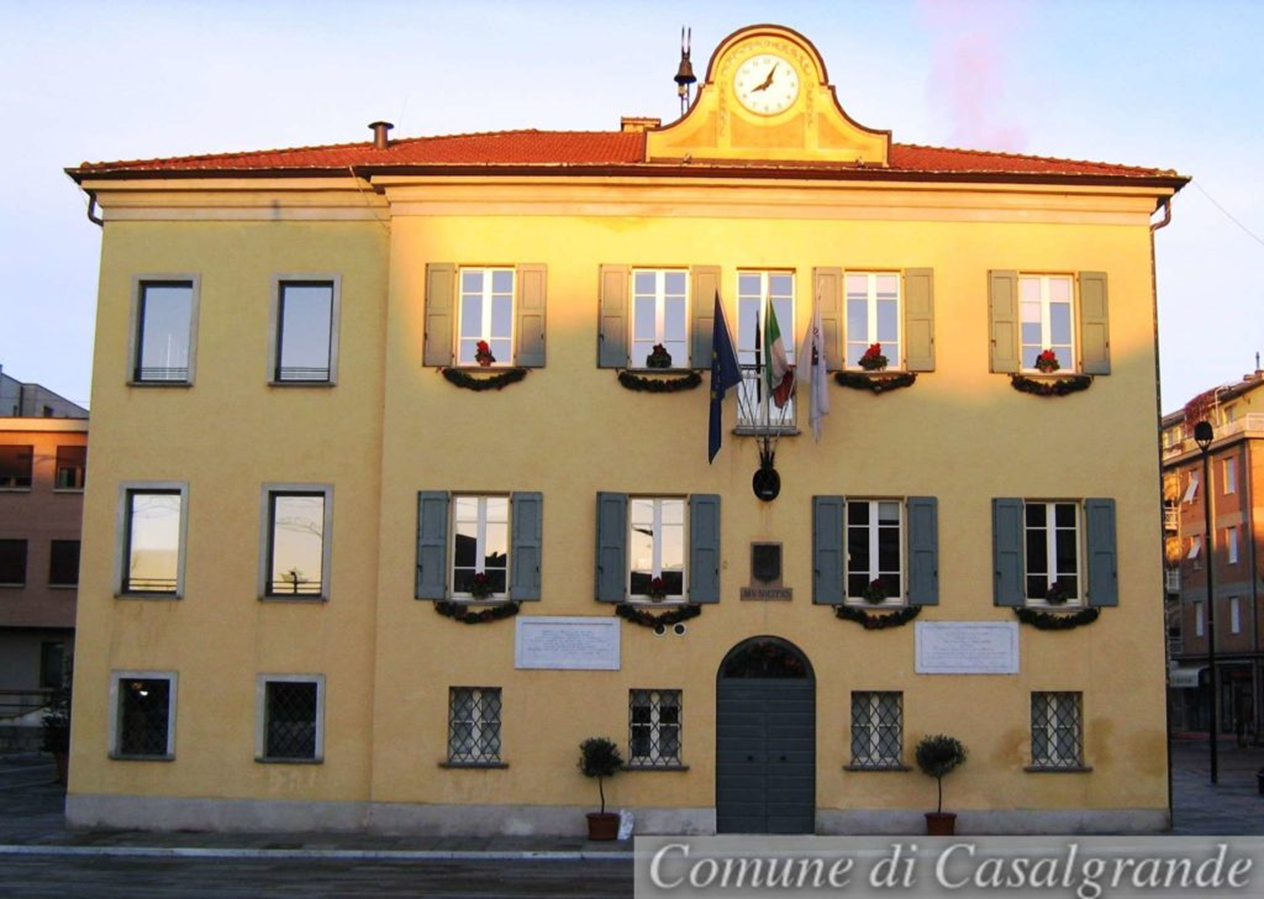 PRESENTAZIONE DEL RENDICONTO DELLA GESTIONE 2018
Consiglio Comunale del 29 aprile 2019
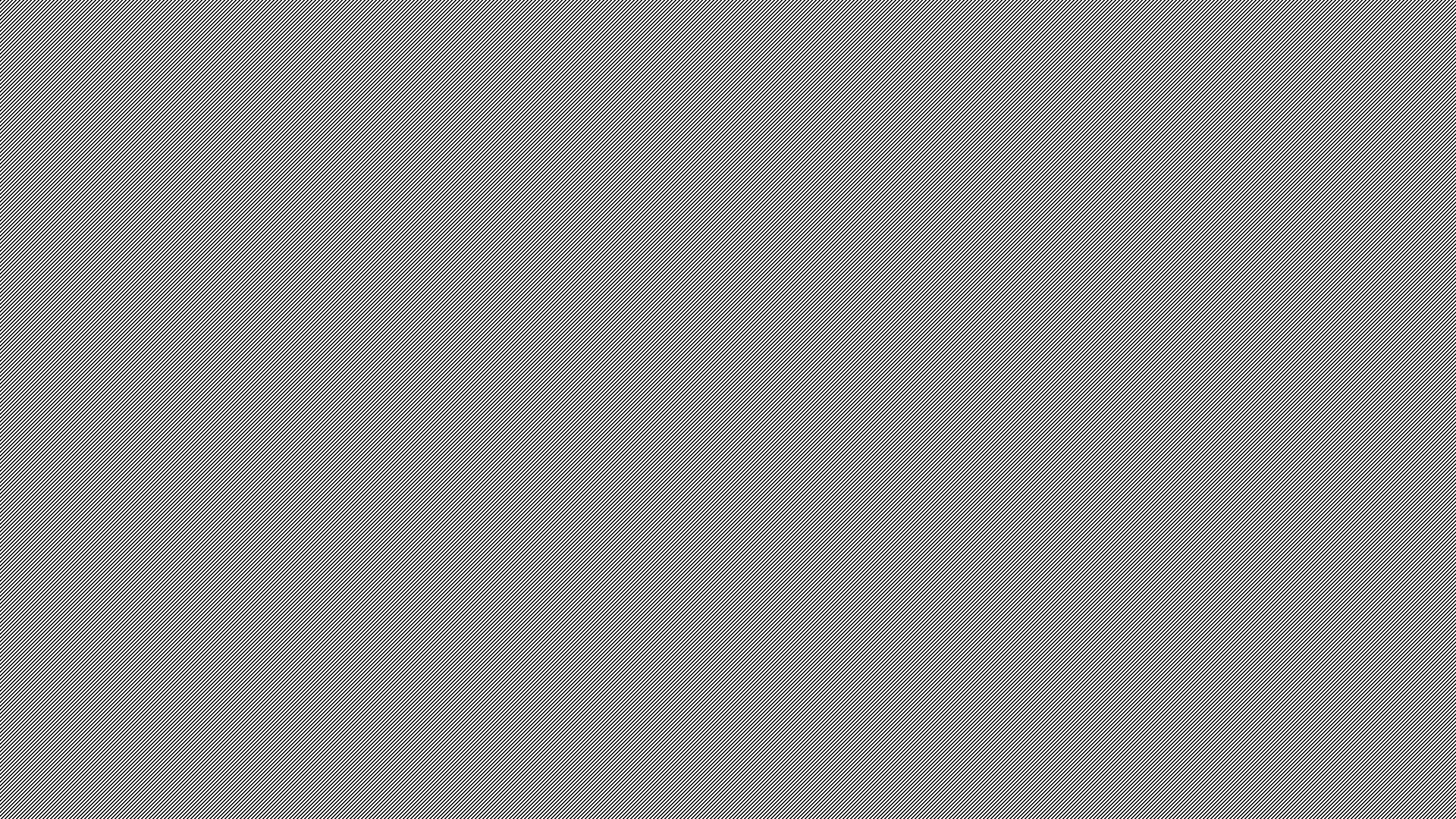 ANDAMENTO POPOLAZIONE
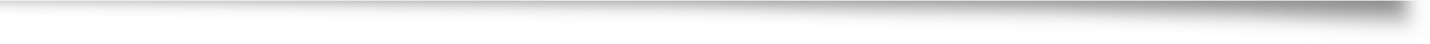 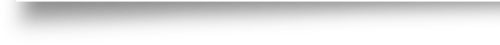 DATI GENERALI SULLA GESTIONE
FONDO CASSA
ANDAMENTO SITUAZIONE DI CASSA
RISULTATO DELLA GESTIONE DI COMPETENZA
UTILIZZO AVANZO DI AMMINISTRAZIONE 2017 NELL’ESERCIZIO 2018
RISULTATO DI AMMINISTRAZIONE 2018
COMPOSIZIONE DEL RISULTATO DI AMMINISTRAZIONE 2018
GESTIONE RESIDUI – VARIAZIONI RISPETTO ANNO PRECEDENTE
- 167.595,12
- 333.152,89
ANDAMENTO RESIDUI ATTIVI
ANDAMENTO RESIDUI PASSIVI
FONDO PLURIENNALE VINCOLATO
[Speaker Notes: Il fondo nasce dall’applicazione del principio della competenza finanziaria di cui all’allegato 4/2 al D.LGS 118/2011 per rendere evidente al consiglio la distanza temporale intercorrente tra l’acquisizione dei finanziamenti e l’effettivo impiego di tali risorse.
L’organo di revisione ha  proceduto alla verifica con la tecnica del campionamento dei seguenti elementi
La fonte di finanziamento del FPV di parte corrente e di parte capitale
La sussistenza dell’accertamento di entrata relativo a obbligazioni attive scadute ed esigibili che contribuiscono alla formazione del FPV
La costituzione del Fpv in presenza di obbligazioni passive giuridicamente perfezionate
La corretta applicazione dell’art. 183 comma 3 del TUEL in ordine al fpv riferito ai lavori pubblici
L’esigibilità dei residui passivi coperti da fpv negli esercizi 2017 2018 2019 di riferimento]
FONDO CREDITI DUBBIA ESIGIBILITA’
RIEPILOGO GENERALE DELLE ENTRATE
RIEPILOGO ENTRATE CORRENTI E IN CONTO CAPITALE
ANALISI ANDAMENTO ENTRATE TRIBUTARIE E PEREQUATIVE
[Speaker Notes: L’analisi dell’andamento delle entrate tributarie e perequative, evidenzia in particolar modo l’aumento delle entrate per recupero evasione Imu, Tasi e in particolar modo Tari, oltre ad un aumento del Fondo di solidarietà comunale che dimostra come il nostro Comune sia allineato ai Fabbisogni Standard.]
ENTRATE DA RECUPERO EVASIONE TRIBUTARIA
ENTRATE DA TRASFERIMENTI CORRENTI
ENTRATE EXTRA-TRIBUTARIE
ENTRATE DA SERVIZI SCOLASTICI ED EDUCATIVI
ENTRATE IN CONTO CAPITALE
ENTRATE DA PERMESSI DI COSTRUIRE
ENTRATE DA PERMESSI DI COSTRUIRE - UTILIZZO
ENTRATE DA DIVIDENDI
RIEPILOGO GENERALE DELLE SPESE
RIEPILOGO SPESE CORRENTI
RIEPILOGO SPESE IN CONTO CAPITALE E RIMBORSO PRESTITI
IMPEGNI FINALI PER MISSIONI - FUNZIONAMENTO
[Speaker Notes: Dalla rappresentazione grafica si evince l’incidenza delle spese correnti delle varie Missioni sul totale della spesa. Tra le Missioni che registrano gli stanziamenti più consistenti si segnalano: 
-la Missione 1, in cui sono ricomprese le spese di personale e di funzionamento dei vari uffici di gestione economica e finanziaria, nonché fiscale e affari generali, la gestione dei beni demaniali e patrimoniali e le spese di funzionamento dell’ufficio tecnico;
– la Missione 4 in cui sono ricomprese tutte le spese relative ai servizi scolastici ed educativi (stipendi personale + spese di funzionamento dei servizi, con eccezione delle spese relative agli asili nido, che sono invece riportate nella Missione 12);  
-la Missione 9, che si compone delle spese relative alla gestione dei rifiuti, alla manutenzione dei parchi, alle attività di disinfestazione, allo sfalcio delle aree verdi ecc.);
- la Missione 12, che ricomprende –come già specificato- le spese relative alla gestione degli asili nido (spese di personale e di funzionamento) e i trasferimenti all’Unione per il servizio sociale;
- la Missione 10 che si riferisce alle spese per la manutenzione ordinaria delle strade, per la pubblica illuminazione, per la rimozione della neve ecc. ecc.]
IMPEGNI FINALI PER MISSIONI - INVESTIMENTO
PRINCIPALI INVESTIMENTI REALIZZATI
SPESE DI PERSONALE
ANDAMENTO INDEBITAMENTO
ANDAMENTO INDEBITAMENTO PROCAPITE
INDICATORI
PARTECIPATE
PARTECIPATE
REVISIONE STRAORDINARIA E ORDINARIA DELLE SOCIETA’ PARTECIPATE
Mantenimento con azione di razionalizzazione
Cessione a titolo oneroso
Mantenimento senza interventi
Cessione a titolo oneroso
Mantenimento senza interventi
Quotata, mantenuta ex lege
ATTIVITA’ AMMINISTRATIVA
Principali indicatori
LAVORI PUBBLICI
10
12
3
3
12
PIANIFICAZIONE TERRITORIALE
203
207
Procedure abusi edilizi gestiti
85
1369
22
49
SERVIZI SCOLASTICI ED EDUCATIVI
97
70
Iscritti al trasporto scolastico
297
1.494
128.007
256
TRIBUTI
266
F24 IMU/TASI precompilati gratuitamente
50
60
92
647
FINANZIARIO
Tempi medi di pagamenti
4.165
3.990
2.185
543
0,55
-15,85
DEMOGRAFICI, ELETTORALE, STATO CIVILE
1.021
303
2.570
758
14.848
CULTURA E POLITICHE GIOVANILI
80
Presenze biblioteca
2.300
4.200
60
32.000
63.000
AFFARI GENERALI
1.564
24
106
397
851
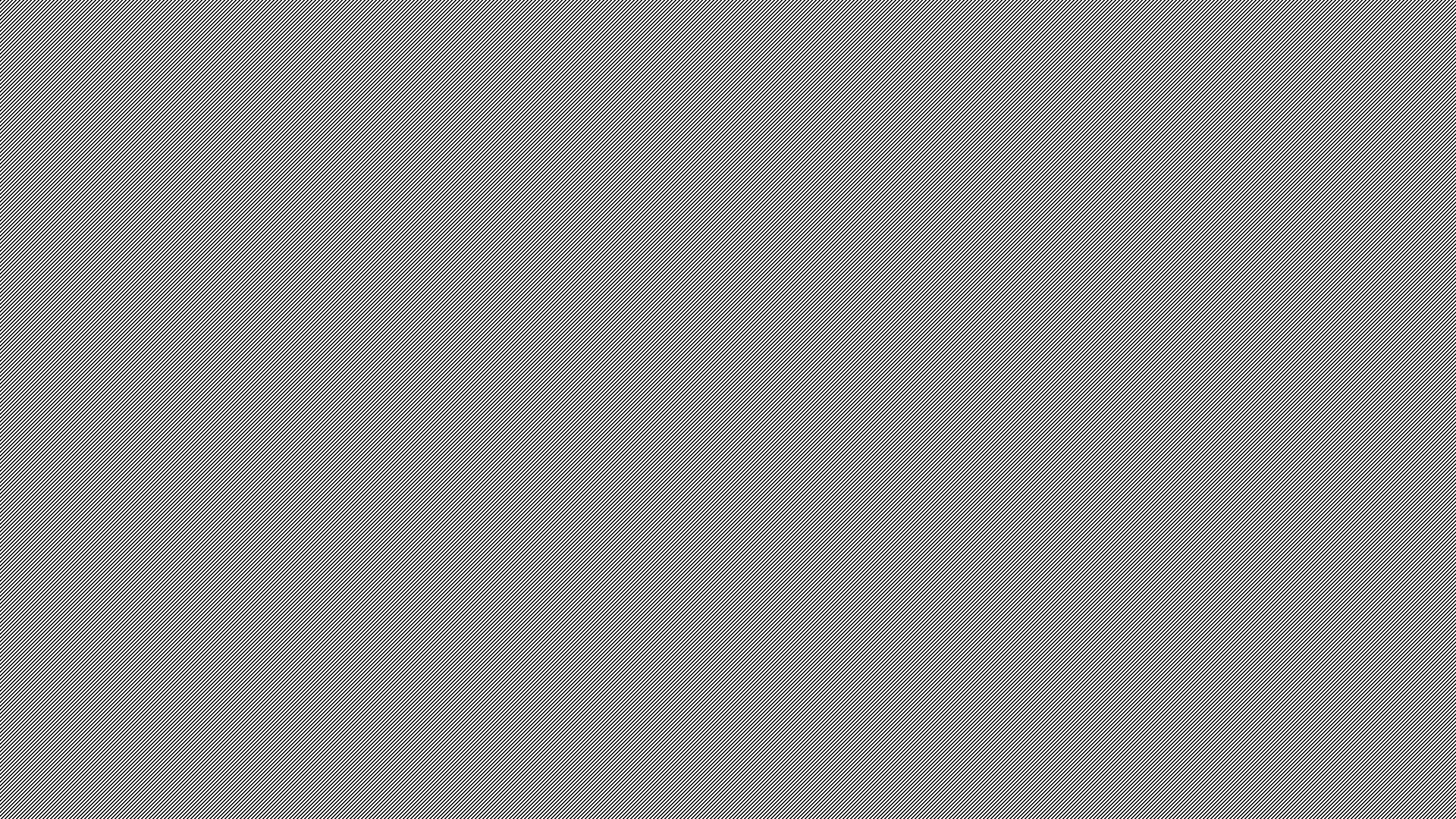 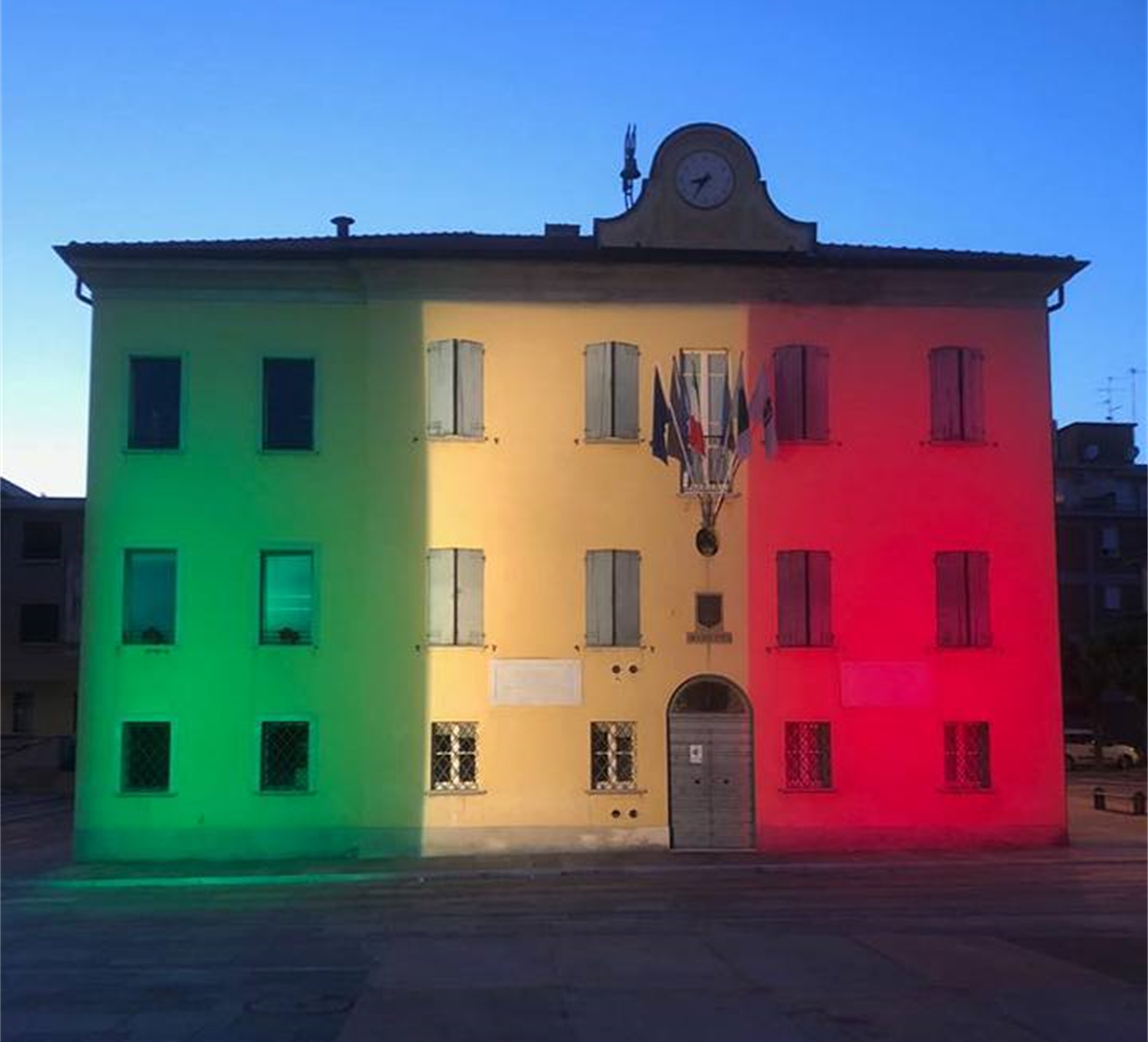 Grazie per l’attenzione.
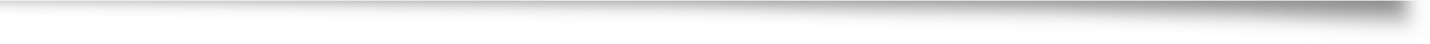 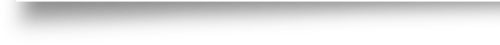 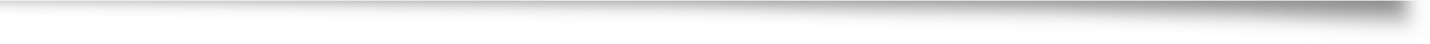